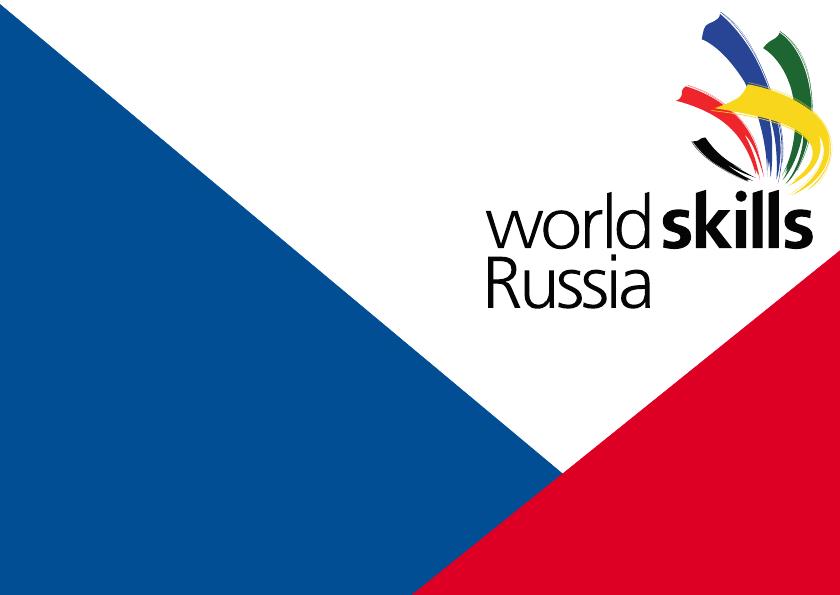 ГПОУ ЯО Великосельский аграрный колледж
Особенности функционирования специализированного центра компетенции Флористика движения WorldSkills Russia
М.С. Казакова
Заместитель директора
 по учебной работе
ГПОУ ЯО Великосельский аграрный колледж
Ничто не стоит на месте: время, действительность, проблемы, ценности, приоритеты, взгляд на вещи. Система образования, выступающая во все времена зеркалом социального запроса и общества в целом, меняется под стать времени.
НОВАЯ СИСТЕМА ОБРАЗОВАТЕЛЬНОГО ПРОЦЕССА ПОЗВОЛИТ РЕШИТЬ РЯД НАЗРЕВШИХ ПРОБЛЕМ:
повышение качества профессионального образования;
создание новых условий для развития профессиональных  компетенций через диалог и сотрудничество с работодателями;
внедрение в систему профессионального образования лучших международных практик; 
повышение престижа высококвалифицированного труда работников массовых профессий;
формирование позитивного общественного мнения в отношении профессий, находящих применение в экономике;
профессиональная ориентация молодежи.
Молодые квалифицированные рабочие, студенты университетов и колледжей в возрасте до 22 лет
2 национальных чемпионата
45 региональных чемпионатов
5 000 
конкурсантов
300 000
зрителей
6 000
экспертов
с 2012 года
СПЕЦИАЛИЗИРОВАННЫЙ
ЦЕНТР
КОМПЕТЕНЦИЙ
основное структурное звено в системе подготовки и проведения чемпионатов WorldSkills.
ЦЕЛЬ
СПЕЦИАЛИЗИРОВАННОГО
ЦЕНТРА
КОМПЕТЕНЦИЙ
обеспечение разработки конкурсной и технической документации для конкурсов, актуализация образовательных программ и подготовка участников к соревнованиям WorldSkills.
2015 год - полуфинала чемпионата 
профессионального мастерства в ЦФО 
по стандартам WorldSkills
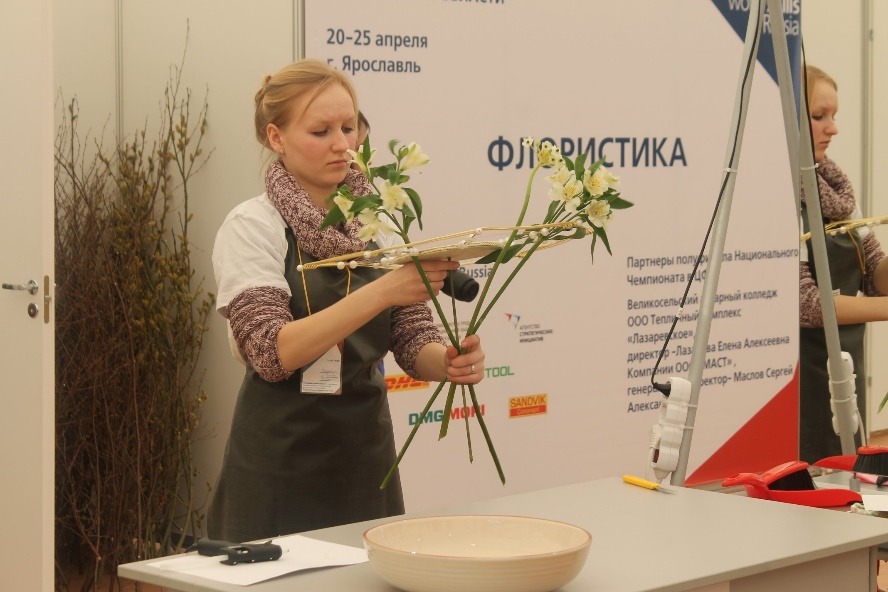 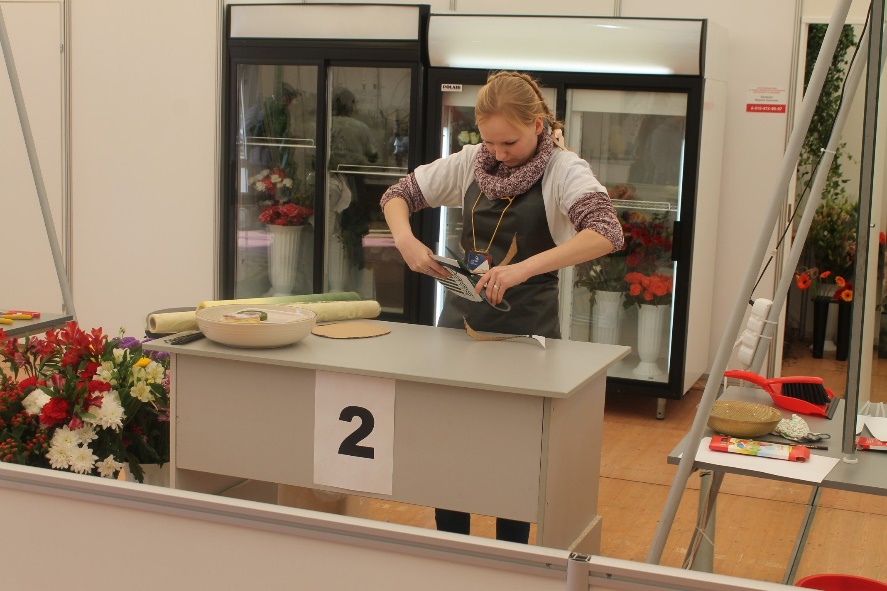 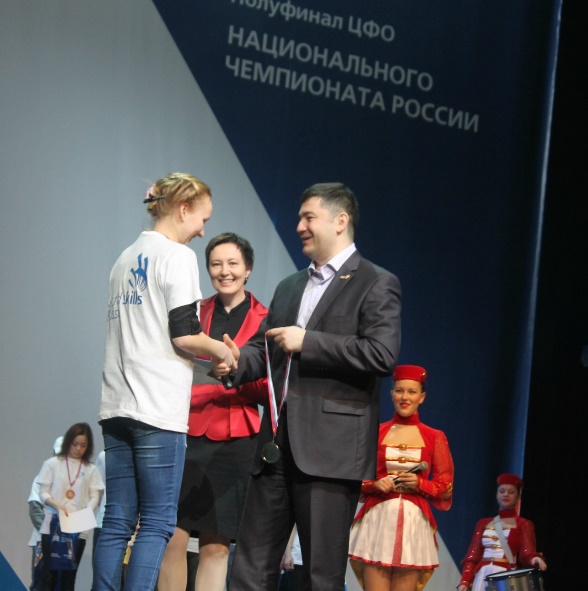 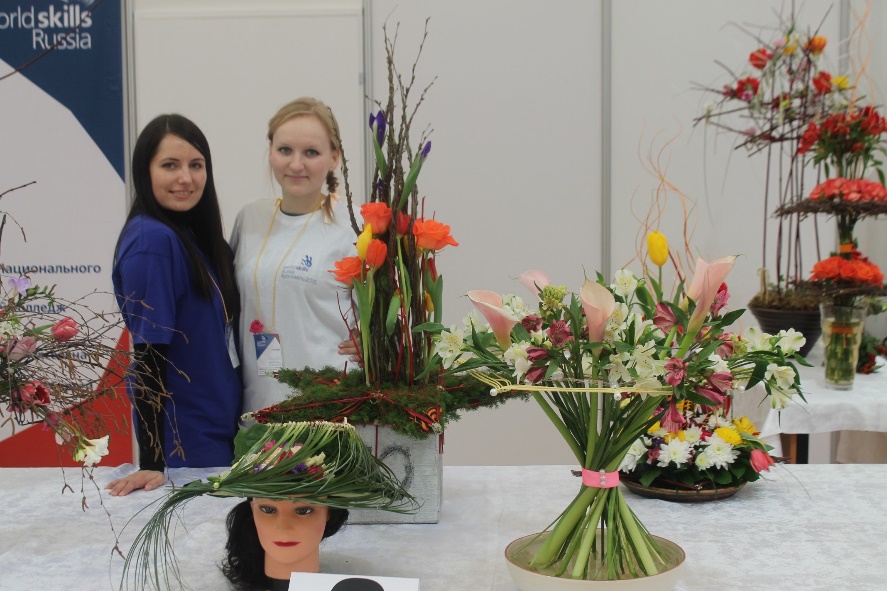 III Национальный чемпионат 
по профессиональному мастерству 
по стандартам WorldSkills в Казани
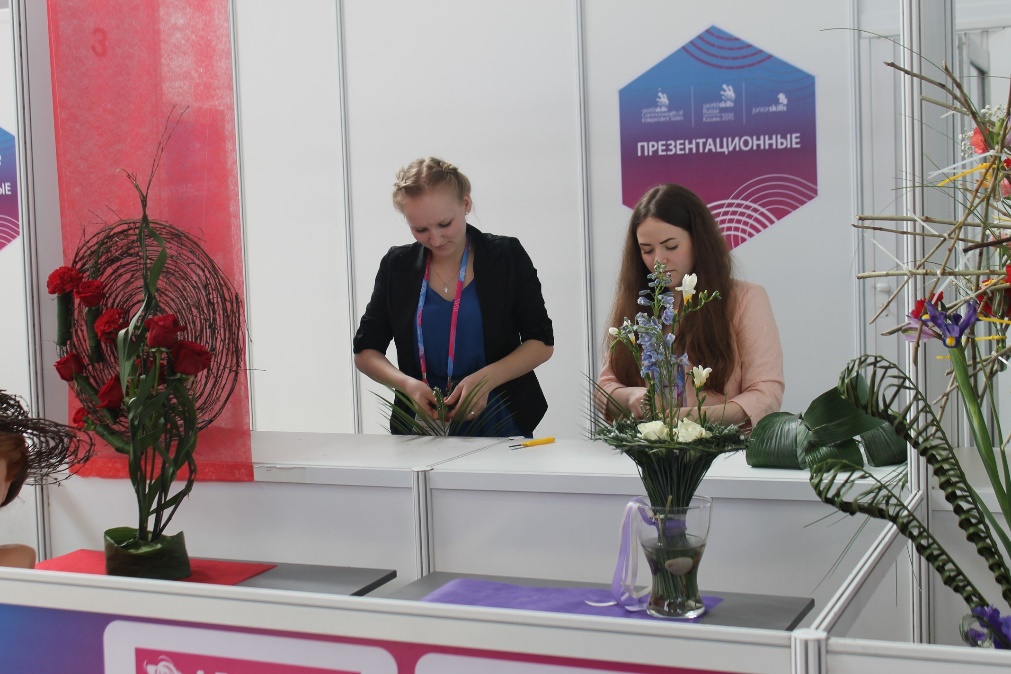 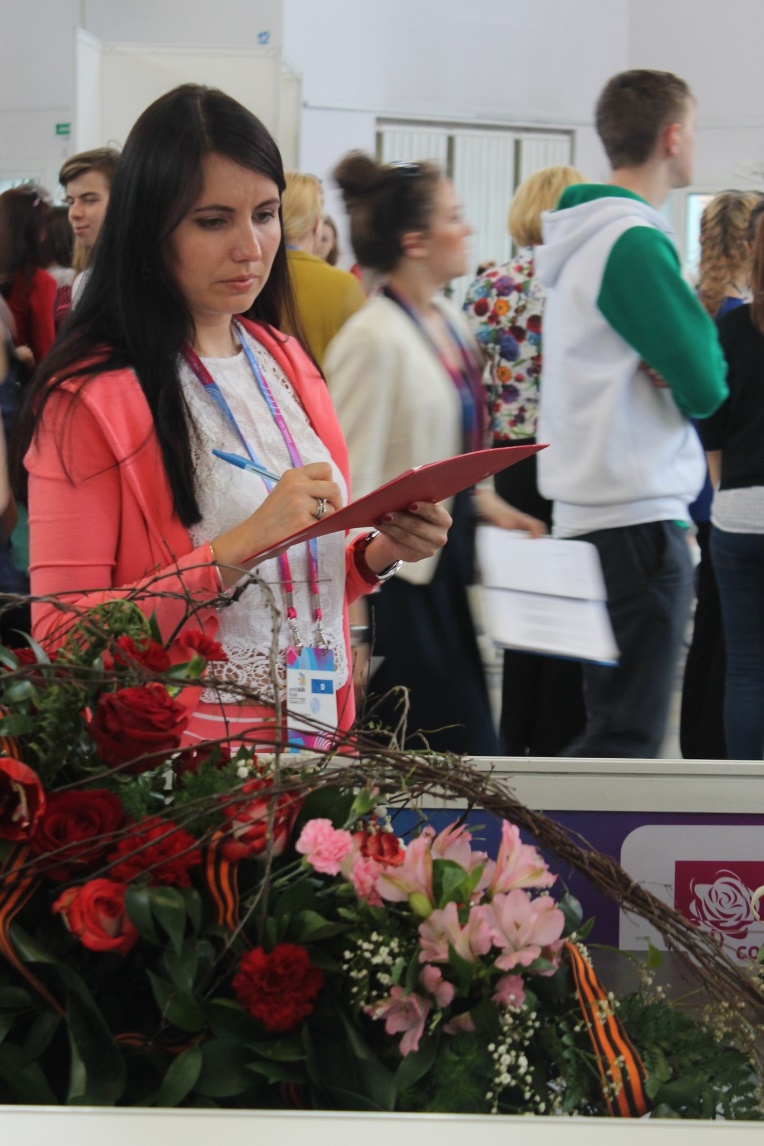 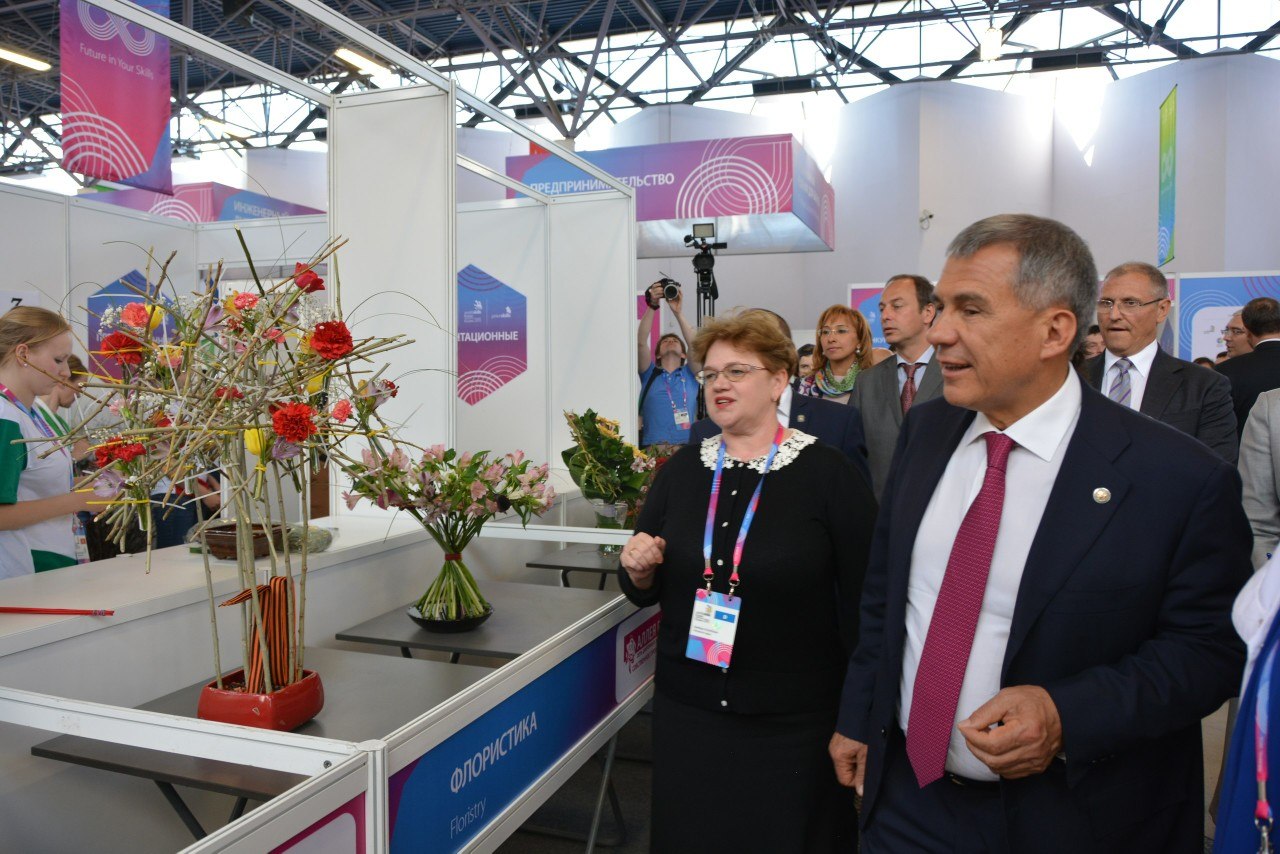 ПЕРСПЕКТИВНОСТЬ ВНЕДРЕНИЯ СЦК 
ОПРЕДЕЛЯЕТСЯ ДОЛГОСРОЧНЫМИ ЦЕЛЯМИ, 
КОТОРЫЕ ПОЗВОЛЯТ:
Интегрировать образовательные программы и интегрироваться в профессиональное международное сообщество;
Создать надежное стратегическое партнерство с бизнесом;
Отработать профессиональные стандарты;
Накопить положительный опыт проведения конкурсов профессионального мастерства;
Повысить имидж рабочих профессий;
Поднять статус образовательной организации;
Заимствовать технологии, оборудование, материалы;
Создать сообщество профессиональных экспертов международного уровня;
Вырастить международных победителей и призеров в компетенциях по стандартам WSR; 
Извлекать непосредственную пользу из инвестиций, сделанных членами, партнерами и спонсорами WSR в развитие профессий, при проведении конкурсов и олимпиад;
Иметь доступ ко всем видам интеллектуальной собственности, производимой WorldSkills International.
ЦЕЛЕСООБРАЗНО
ВНЕДРЕНИЕ ПРАКТИКИ СОЗДАНИЯ СЦК 
ПО КАЖДОЙ КОМПЕТЕНЦИИ В КАЖДОМ РЕГИОНЕ.
СПАСИБО ЗА ВНИМАНИЕ!
152250, Ярославская область, Гаврилов-Ямский район, с. Великое, ул. Розы Люксембург, 12. 
ГПОУ ЯО Великосельский аграрный колледж.
e-mail: vat_2003@list.ruТел.: +7 (48534) 3-81-47